Slido code #2728574
You have been joined in listen only mode with your camera turned off
Live captioning is available in Microsoft Teams
Click on the 3 dots icon / ‘More’
Click ‘Turn on live captions’
NESOFuture of Registration Webinar
20 February 2025
Introduction | Sli.do code #2728574
Slido code #2728574
To ask questions live go to Sli.do event code # 2728574

Ask your questions as early as possible as this will help us to provide more live answers. 
Please provide your name or organisation. This is a webinar for industry participants therefore questions from unidentified parties will not be answered live. If you have reasons to remain anonymous to the wider forum, please use the email options below. 
Questions will be answered in the upvoted order whenever possible. We will take questions from further down the list when: the answer is not ready, we need to take the question away or the topic is outside of the scope of this webinar.
Sli.do will remain open until 12:00, even if the webinar closes earlier, to provide the maximum opportunity for you to ask questions. After that please use the email option below.
All questions will be recorded and published. Questions which are not answered on the day will also be included, with answers, with the slide pack and webinar recording at: Balancing Mechanism Wider Access | National Energy System Operator
Ask questions anytime whether for inclusion in the forum or individual response at: .box.bmu.registration@nationalenergyso.com
Contents
Slido code #2728574
What has changed?
How we need you to support the transition?
What support and resources will be available for this?
Your questions answered
What's been delivered and what's next
Registration Process
No change in the BM Registration process
Manual BM registration process will move to SMP.
BM Registration data will now be visible to users through their access to SMP enabling self-service
This puts the data back in providers hand whilst still ensuring that the BM Reg team retains the gate keeper role ensuring compliance.
Note: units must be BM compliant before entering into balancing Services
Assets & Units in SMP
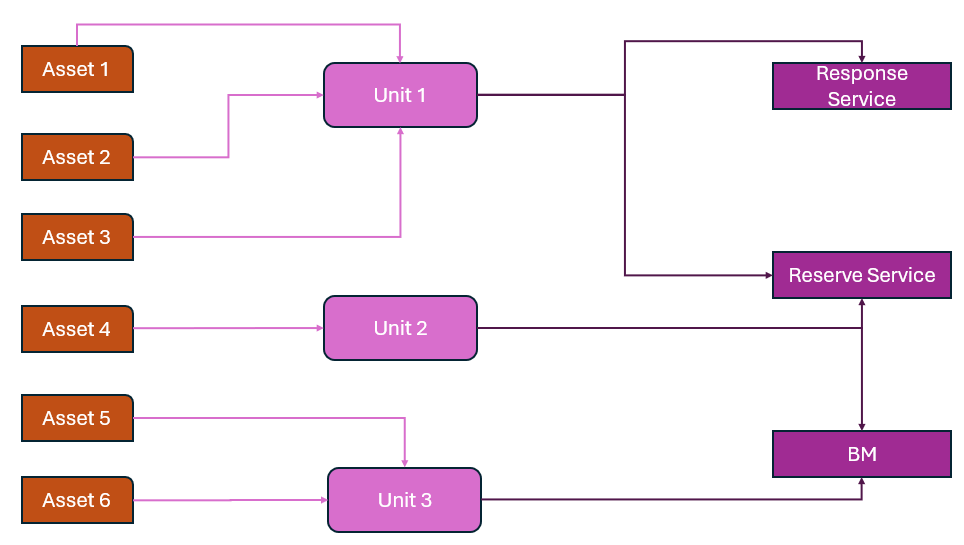 Asset can be aligned to one unit or multiple units at the same time
Multiple assets aligned to one unit will make an aggregated unit
Unit can participate in one Service as well as multiple services at the same time
Note: changes to asset alignment may require NESO action before becoming effective
What's changed in SMP
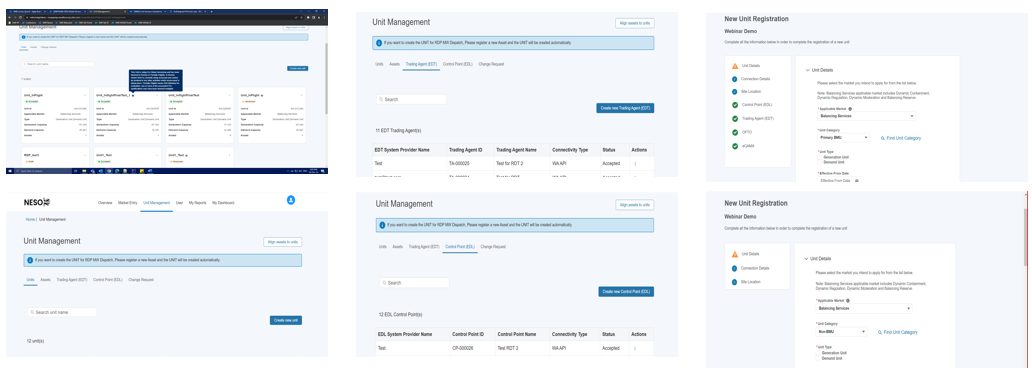 SMP landing/home page remains the same
New section of EDL (Control Point) & EDT (Trading Agent) added under Unit Management tile
Providers can register EDL (Control Point) & EDT (Trading Agent) through SMP
New Unit registration flow will add more section for the Primary, Secondary, & Additional Supplier Category
There is no change in the Non-BMU registration in SMP
Two new sections BSC Registration & BM Registration documents are added under the Company overview section
SMP Guide & Videos
SMP Portal
Coming Up…
Slido code #2728574
How do we need you to support the transition?What support and resources will be available for this?
NESO support for SMP Users will include: 
Registration team and account manager calls
Daily drop-in surgeries
Monthly share and listen
Update webinars
Timeline of changes and activities
Slido code #2728574
Complete BM Registration delivery
1 Mar
28 Mar
3 April
31 Mar
14 Feb
20 Feb
Confirm other unit data is accurate, complete and up-to-date
Confirm BMU data is accurate, complete and up-to-date
Create new user accounts
Support new users
check transferred data
Support users to confirm BMU data
Support users to confirm other asset data data
Update and test key data flows
check transferred data
BM Registration Process and active BMU data starts transfer to SMP
Other units’ data transferred to SMP
Update webinar
Update webinar
What this means for you, our customers, and for NESO
Slido code #2728574
Do you have assets registered for BM &/or Balancing Services?
No
Yes
These changes will not affect you yet.
From 17 February: 
New registrations contact Registrations Team
14-16 February: BMU registration data moved to SMP
From 31 March: all new registrations completed in SMP
1 to 31 March:
Check the data for each of your BMU is accurate, complete and up-to-date
BM Registrations data held in SMP
Slido code #2728574
Next steps
By 1 March:
Registration and SMP teams will complete quality checks on active BMU data migrated to SMP
SMP Team will complete next SMP release (scheduled for 28 February)
Registration and Contract teams will contact SMP Users with more information about the validation activities to be completed  in March
By 31 March:
SMP Users to validate migrated data and notify Registration team of changes needed to ensure they are correct and complete.
We will support SMP Users (see next slide)
Registration and SMP teams will prepare remaining legacy data for migration (Interconnector and Supplier BMU data scheduled for migration from 28 March).
Please note: registration requirements have changed over time and also differ between BM and non-BM.

This means, depending on the length of time a unit has been registered and the type of registration, we may need you to provide additional information about a unit.
How we will support you and what resources will be available for this
Slido code #2728574
Single Markets Platform team:
Show and Listen
Webpage (Market Information tab)  Single Markets Platform | National Energy System Operator

Registrations:
Daily drop in surgeries
.box.bmu.registration@nationalenergyso.com
Balancing Mechanism Wider Access | National Energy System Operator

SBMU Virtual Lead Party Registrations:
commercial.operation@nationalenergyso.com 
Balancing Mechanism Wider Access | National Energy System Operator
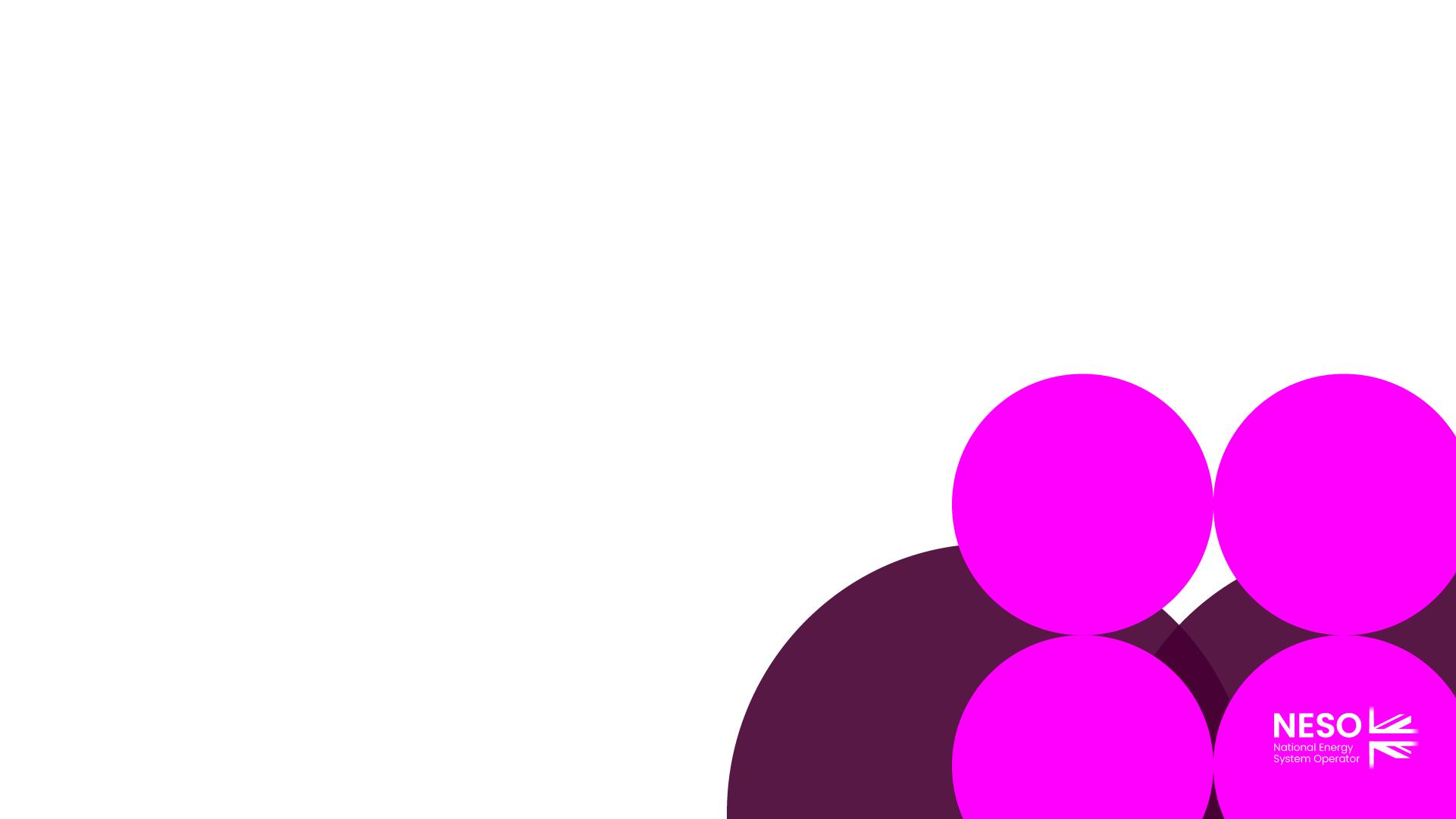 Slido code #2728574
Your questions from Slido
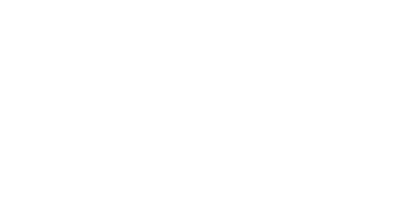 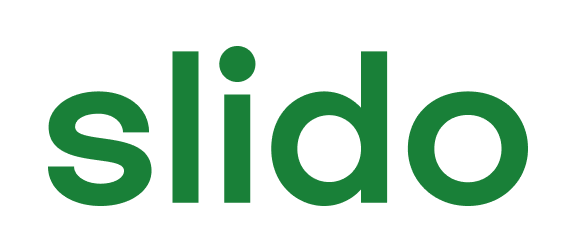 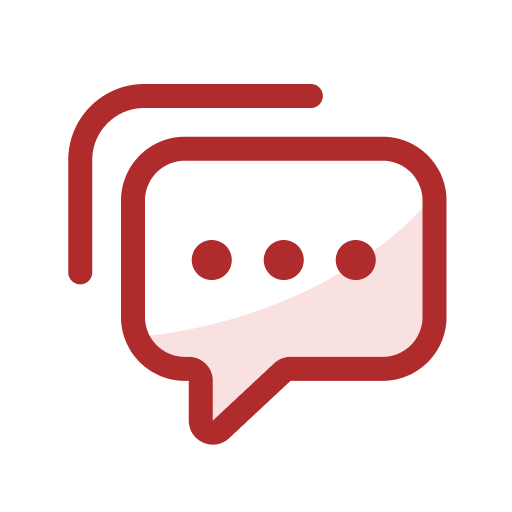 Audience Q&A
ⓘ Start presenting to display the audience questions on this slide.
Thank you for joining us
Reminders: 
Slido is open until 12:00

Next SMP Show & Listen: 27 February & 27 March

Next update Webinar: 20 March

Requests:
If you have not already registered to receive updates and webinar invitations, please contact: .box.bmu.registration@nationalenergyso.com